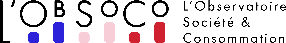 Baromètre des produits biologiques en France - 2023
Consommation et Perception
Zoom Antilles
Les habitudes alimentaires des Antillais
1.
Le rapport à l’alimentation
2.
sommaire
3.
Représentations des produits bio
Les consommateurs réguliers de produits biologiques
4.
5.
La consommation de produits bios non-alimentaires
Méthodologie
Enquête auto-administrée en ligne via les réseaux sociaux sur un échantillon de 656 personnes, représentatif de la population de Antillaise âgée de 18 à 75 ans (genre, âge, catégorie socioprofessionnelle)
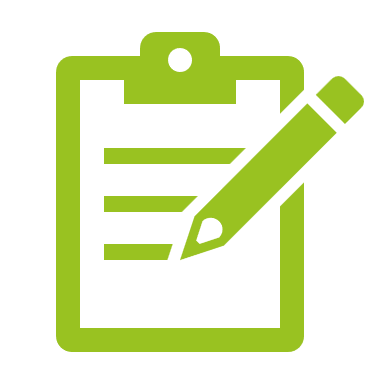 Un questionnaire d’une trentaine de questions issues du Baromètre réalisé en France métropolitaine. Certaines questions ont dû être modifiées pour s’adapter au format d’interrogation (enquête via les réseaux sociaux) et ne sont donc pas comparables avec les résultats de l’enquête sur la Métropole
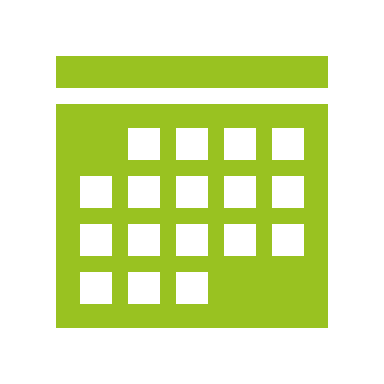 Terrain d’enquête du 30 au 31 mai 2023
Structure démographique de l’échantillon
Synthèse (1/2)
Représentations des produits bio

Les Antillais ont des représentations des produits bio relativement similaires à celles de Métropolitains. Elles sont même légèrement plus positives concernant les dimensions environnement et santé, notamment chez les plus jeunes. A l’inverse, le bio dispose d’une moins bonne image aux Antilles qu’en métropole concernant son impact sur la rémunération des producteurs.

Image-prix des produits bio

Comme en métropole, une majorité (53%) d’Antillais trouve anormal qu’un produit biologique coûte plus cher qu’un produit issu de l’agriculture conventionnelle. C’est notamment le cas des Martiniquais (58%) et beaucoup moins des Guadeloupéens (49%). Parmi les arguments développés par ceux qui trouvent injustifié des prix plus élevés en bio, la nécessité de mieux soutenir l’agriculture biologique au détriment de l’agriculture intensive revient souvent. 

Connaissance du bio

71% des Antillais estiment que l’agriculture biologique suit un cahier des charges exigeant (dont 24% « très exigeant », pour 19% en métropole). En revanche, entre 15% et 21% d’entre eux ne savent pas qu’un produit biologique est sans pesticide, sans OGM ou sans produit chimique de synthèse. Les doutes sont plus forts encore sur le bien-être animal (31% estiment qu’un produit bio ne favorise pas particulièrement le bien-être animal) ou les circuits courts (28%). La méconnaissance du bio est, sur l’ensemble des critères testés, davantage le fait des plus âgés.
Consommation de produits bio

38% des Antillais consomment des produits alimentaires bio au moins une fois par semaine, dans des proportions similaires aux Français de la métropole (34%).

Engagements alimentaires

L’attention portée au local arrive en tête des engagements déclarés par les Antillais dans le cadre de leur consommation alimentaire : 70% mentionnent le fait de privilégier les produits locaux et les circuits courts comme l’un des 3 engagements qu’ils jugent les plus importants (pour 42% des habitants de la métropole), devant le gaspillage et la consommation de produits de saison. 

L’attention portée aux pesticides est également nettement plus forte qu’en métropole (42% pour 24%), à l’inverse de la lutte contre le réchauffement climatique et ou le respect de la condition animale, pour lesquels les Antillais se déclarent moins souvent engagés que les Français de métropole. 

Représentations du « bien manger »

Plus encore que pour les habitants de la métropole, « Bien manger » est avant tout, pour les Antillais, une alimentation équilibrée et qui ne porte pas atteinte à la santé. A l’inverse, les dimensions liées au plaisir des sens ou à la commensalité sont en retrait par rapport à la métropole. L’association du « bien manger » à une alimentation produite dans des conditions qui respectent la nature est nettement croissante avec l’âge.
Synthèse (2/2)
Informations sur les produits bio

Sur l’ensemble des sujets relatifs au bio, les Martiniquais se déclarent moins bien informés que les Guadeloupéens ou les habitants de la métropole. On note également un effet d’âge assez marqué, les plus jeunes déclarant systématiquement davantage manquer d’informations sur les produits bios que les plus âgés.

Labels & certifications

Plus de 9 Antillais sur 10 (92%) connaissent le logo AB, dans des proportions similaires à la métropole (95%). Les logos Peyi et AB sont les 2 premiers labels les plus fréquemment regardés par les Antillais lors de leurs achats de produits alimentaires. Cependant, si le label « Zéro chlordécone » n’est connu que par 63% des Antillais, 28% d’entre eux (soit 44% de ceux qui le connaissent) déclarent y être très attentifs au moment de leurs achats. A l’inverse, les logos « Cœur Martinique » et « HVE », sont les moins connus et ceux pour lesquels les Antillais se déclarent les moins attentifs.

Consommation régulière de produits bio

L’antériorité de la consommation de produits alimentaires biologiques est plus grande aux Antilles qu’en France métropolitaine : 24% des Antillais (et notamment 26% des Guadeloupéens) consommateurs réguliers de produits bio déclarent en consommer depuis plus de 10 ans, pour seulement 14% en France métropolitaine.
En résonance avec une acception du « bien manger » davantage orientée vers la santé aux Antilles, les motivations à la consommation de produits biologiques pour préserver sa santé sont y plus marquées (67%) qu’en métropole (57%). A l’inverse, les motivations environnementales ou gustatives sont plus en retrait aux Antilles, notamment en Guadeloupe pour ce qui est de la première. 

L’attention portée au local se retrouve dans les critères d’achat des produits alimentaires bio : 60% des Antillais le citent comme l’un des 3 principaux critères, devant la limitation des additifs (46%) et le prix (39%).

Produits non-alimentaires bio

En matière de produits bio non-alimentaires, les Antillais consomment plus fréquemment que les habitants de métropole des produits ménagers ou d’hygiène, leur consommation de produits cosmétiques ou de textiles bio étant en revanche moins importante qu’en métropole.
1.
Les habitudes alimentaires des Antillais
Retour au sommaire
Les habitudes alimentaires des Antillais
Consommation de produits biologiques
Consommation de produits biologiques
Avez-vous consommé des produits biologiques au cours des 12 derniers mois ?
Bases totales, n=4000 (Métropole) et n=656 (Antilles)
Jamais
Moins d’une fois par mois
Environ une fois par mois
Au moins une fois par semaine
Tous les jours
Une fois par semaine ou plus :
34%
38%
38%
39%
Consommation de produits biologiques
Avez-vous consommé des produits biologiques au cours des 12 derniers mois ?
Antilles
Base totale, n=656 (Antilles)
Jamais
Moins d’une fois par mois
Environ une fois par mois
Au moins une fois par semaine
Tous les jours
Une fois par semaine ou plus :
29%
44%
42%
33%
Freins à la consommation de bio des non-consommateurs
Pour quelles raisons ne consommez-vous pas de produits biologiques ? / 1er + 2nd + 3ème
Bases : individus ne consommant pas de produits biologiques, n=627 (Métropole) et n=76 (Antilles)
Antilles
Métropole
[Speaker Notes: Regarder les profils pour croisement]
Freins à une consommation plus régulière
Pour quelles raisons ne consommez-vous pas plus de produits biologiques ? / 1er + 2nd + 3ème
Bases : individus ne consommant pas de produits biologiques tous les jours, n=268 (Guadeloupe) et n=240 (Martinique)
Guadeloupe
Martinique
[Speaker Notes: Regarder les profils pour croisement]
Freins à une consommation plus régulière
Pour quelles raisons ne consommez-vous pas plus de produits biologiques ? / 1er + 2nd + 3ème
Antilles
Bases : individus ne consommant pas de produits biologiques tous les jours, n=508 (Antilles)
« Les produits biologiques sont trop chers »
« J’ai des doutes sur le fait qu’ils soient totalement bio »
Les habitudes alimentaires des Antillais
Evolution des comportements alimentaires
Modification des habitudes alimentaires
De façon générale, pensez-vous avoir modifié vos habitudes d’achat, votre comportement alimentaire ou culinaire au cours de l’année passée ?
Bases totales, n=4000 (Métropole) et n=656 (Antilles)
Martinique
Antilles
Métropole
Guadeloupe
Non
Ne sait pas
Oui
Modification des habitudes d’achat
De quelles manières avez-vous modifié vos habitudes, votre comportement ? Vous avez…
Antilles
Bases : individus ayant changé leurs habitudes d’achat ou leur comportement alimentaire, n=1616 (Métropole) et n=399 (Antilles)
[Speaker Notes: Regarder les profils pour croisement]
Modification des habitudes d’achat
De quelles manières avez-vous modifié vos habitudes, votre comportement ? Vous avez…
Bases : individus ayant changé leurs habitudes d’achat ou leur comportement alimentaire, n=208 (Guadeloupe) et n=191 (Martinique)
Guadeloupe
Martinique
[Speaker Notes: Regarder les profils pour croisement]
Les habitudes alimentaires des Antillais
Circuits de distribution fréquentés
Points de vente alimentaires fréquentés
Au cours des 12 derniers mois, avez-vous réalisé des achats alimentaires dans les points de vente suivants au moins une fois par mois ?
Bases totales, n=4000 (Métropole) et n=656 (Antilles)
Antilles
Métropole
[Speaker Notes: Regarder les profils pour croisement]
Points de vente alimentaires fréquentés
Au cours des 12 derniers mois, avez-vous réalisé des achats alimentaires dans les points de vente suivants au moins une fois par mois ?
Bases totales, n=332 (Guadeloupe) et n=324 (Martinique)
Guadeloupe
Martinique
[Speaker Notes: Regarder les profils pour croisement]
Points de vente alimentaires fréquentés
Au cours des 12 derniers mois, avez-vous réalisé des achats alimentaires dans les points de vente suivants au moins une fois par mois ?
Antilles
Base totale, n=656 (Antilles)
Les grandes et moyennes surfaces
Les magasins spécialisés en produits bio
2.
Le rapport des Antillais à l’alimentation
Retour au sommaire
Le rapport des Antillais à l’alimentation
Perceptions de l’alimentation
Engagements liés à la consommation alimentaire
Dans le cadre de votre consommation alimentaire (et celle de votre foyer), quels sont les 3 engagements (parmi les suivants) que vous jugez les plus importants aujourd’hui ? / 1er + 2nd + 3ème
Bases totales, n=4000 (Métropole) et n=656 (Antilles)
Antilles
Métropole
[Speaker Notes: Regarder les profils pour croisement]
Engagements liés à la consommation alimentaire
Dans le cadre de votre consommation alimentaire (et celle de votre foyer), quels sont les 3 engagements (parmi les suivants) que vous jugez les plus importants aujourd’hui ? / 1er + 2nd + 3ème
Bases totales, n=332 (Guadeloupe) et n=324 (Martinique)
Guadeloupe
Martinique
[Speaker Notes: Regarder les profils pour croisement]
Représentations du « bien manger »
Pour vous, « bien manger » c’est avant tout : / 1er + 2nd
Bases totales, n=4000 (Métropole) et n=656 (Antilles)
Antilles
Métropole
[Speaker Notes: Une attention toute renforcée sur les aspects santé aux Antilles.]
Représentations du « bien manger »
Pour vous, « bien manger » c’est avant tout : / 1er + 2nd
Bases totales, n=332 (Guadeloupe) et n=324 (Martinique)
Guadeloupe
Martinique
[Speaker Notes: Regarder les profils pour croisement]
Représentations du « bien manger »
Pour vous, « bien manger » c’est avant tout : / 1er + 2nd
Antilles
Base totale, n=656 (Antilles)
« Une alimentation qui ne porte pas atteinte à la santé »
« Une alimentation produite dans des conditions qui respectent la nature»
Le rapport des Antillais à l’alimentation
Arbitrages prix
Contraintes financières sur les dépenses alimentaires
Dans quelle mesure avez-vous le sentiment que, dans votre foyer, vous êtes contraints de vous restreindre pour des raisons financières sur les dépenses alimentaires ?
Bases totales, n=4000 (Métropole) et n=656 (Antilles)
Moyenne : 6,0
Ecart-type : 2,5
Moyenne : 6,3
Ecart-type : 2,9
Métropole
Antilles
Aucune restriction
Restrictions très importantes
Aucune restriction
Restrictions très importantes
Moyenne : 6,1
Ecart-type : 3,0
Moyenne : 6,5
Ecart-type : 2,8
Guadeloupe
Martinique
Aucune restriction
Restrictions très importantes
Aucune restriction
Restrictions très importantes
Contraintes financières sur les dépenses alimentaires
Dans quelle mesure avez-vous le sentiment que, dans votre foyer, vous êtes contraints de vous restreindre pour des raisons financières sur les dépenses alimentaires ?
Bases totales, n=4000 (Métropole) et n=656 (Antilles)
Antilles
Martinique
Restrictions 

Guadeloupe :
47% 

Martinique :
56%
Restrictions 

Antilles :
51% 

Métropole :
47%
Guadeloupe
Métropole
Très importantes
Plutôt importantes
Assez faibles
Très faibles
[Speaker Notes: Croisement sur 14% : restrictions très importantes et consommateurs de bio / évolution de la consoommation de bio = Q9]
Arbitrages qualité / prix dans l’alimentation
De manière générale, lorsque vous réalisez des achats de produits alimentaires, vous avez tendance à… ?
Bases totales, n=4000 (Métropole) et n=656 (Antilles)
Minimiser le budget, tant pis s’il faut faire des sacrifices sur la qualité
Privilégier la qualité, quitte à payer plus cher
[Speaker Notes: Regarder les profils]
3.
Représentation des produits bio
Retour au sommaire
Représentation des produits bio
Image des produits bio
Qualités environnementales des produits bios
Pour chacune des phrases suivantes, vous me direz dans quelle mesure êtes-vous tout à fait, plutôt, plutôt pas ou pas du tout d’accord avec les affirmations listées ci-dessous ?
Bases totales, n=4000 (Métropole) et n=656 (Antilles)
« L’agriculture biologique contribue à préserver l’environnement, la qualité des sols, les ressources en eau »
« L’agriculture biologique favorise la biodiversité »
Tout à fait d’accord
Pas tout d’accord
Plutôt pas d’accord
Plutôt d’accord
Qualités environnementales des produits bios
Pour chacune des phrases suivantes, vous me direz dans quelle mesure êtes-vous tout à fait, plutôt, plutôt pas ou pas du tout d’accord avec les affirmations listées ci-dessous ?
Antilles
Base totale, n=656 (Antilles)
L’agriculture biologique contribue à préserver l’environnement, la qualité des sols, les ressources en eau
L’agriculture biologique contribue à préserver l’environnement, la qualité des sols, les ressources en eau
Plutôt d’accord
Tout à fait d’accord
Valeur santé des produits bios
Pour chacune des phrases suivantes, vous me direz dans quelle mesure êtes-vous tout à fait, plutôt, plutôt pas ou pas du tout d’accord avec les affirmations listées ci-dessous ?
Bases totales, n=4000 (Métropole) et n=656 (Antilles)
Antilles
« Les produits biologiques sont meilleurs pour la santé »
Plutôt d’accord
Tout à fait d’accord
Plutôt pas d’accord
Plutôt d’accord
Tout à fait d’accord
Pas tout d’accord
Valeurs gustatives des produits bios
Pour chacune des phrases suivantes, vous me direz dans quelle mesure êtes-vous tout à fait, plutôt, plutôt pas ou pas du tout d’accord avec les affirmations listées ci-dessous ?
Bases totales, n=4000 (Métropole) et n=656 (Antilles)
« Les produits biologiques ont meilleur goût »
Tout à fait d’accord
Tout à fait d’accord
Pas tout d’accord
Pas tout d’accord
Plutôt pas d’accord
Plutôt pas d’accord
Plutôt d’accord
Plutôt d’accord
Impact économique et social du bio
Pour chacune des phrases suivantes, vous me direz dans quelle mesure êtes-vous tout à fait, plutôt, plutôt pas ou pas du tout d’accord avec les affirmations listées ci-dessous ?
Bases totales, n=4000 (Métropole) et n=656 (Antilles)
« L’agriculture biologique permet une juste rémunération des producteurs français »
Tout à fait d’accord
Tout à fait d’accord
Pas tout d’accord
Pas tout d’accord
Plutôt pas d’accord
Plutôt pas d’accord
Plutôt d’accord
Plutôt d’accord
Perception des écarts de prix
Trouvez-vous normal qu’un produit biologique puisse coûter plus cher qu’un produit non biologique ?
Bases totales, n=4000 (Métropole) et n=656 (Antilles)
Antilles
Métropole
Non
Ne sait pas
Oui
Perception du surcoût des produits bio
Pouvez-vous expliquer pourquoi [vous trouvez normal ou anormal qu’un produit biologique puisse coûter plus cher qu’un produit non biologique] ? / « Normal »
Base Antilles, individus ayant fourni une réponse, n=318
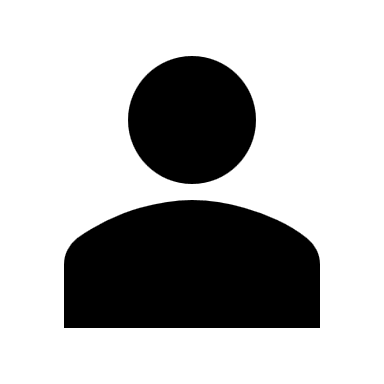 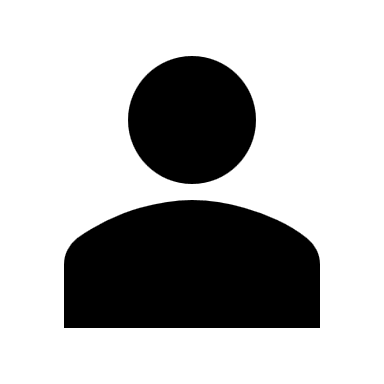 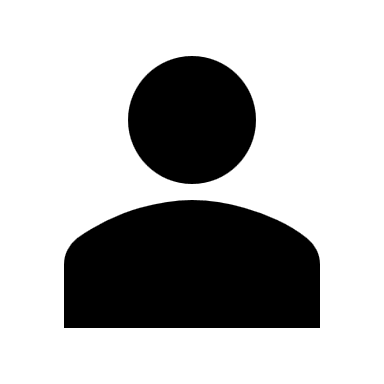 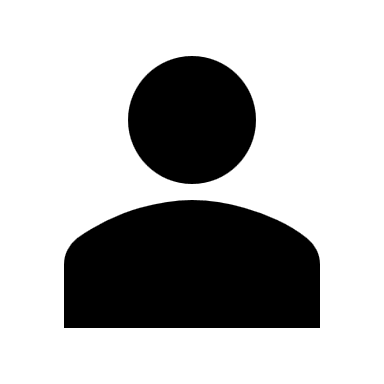 « Le bio pour moi c'est ce que je prends chez les producteurs locaux, je ne trouve pas excessif de payer leur labeur. C'est frais, c'est bon. » Femme, Guadeloupéenne, 50-64 ans, inactive, seule sans enfants
« Je comprends que ça coûte plus cher car ça demande plus de surveillance donc plus de travail vu qu'ils font le travail des pesticides en plus. Mais je ne trouve pas normal que la nourriture bonne pour le corps soit plus chère. Elle devrait être accessible à tout le monde. Les pauvres sont encore une fois les perdants.» Femme, Martiniquaise, 25-34 ans, active CSP-, vivant chez ses parents
« Je sais qu’ils demandent plus de travail et peuvent avoir un rendement inférieur à ceux produits avec des produits chimiques. » Femme, Martiniquaise, 50-64 ans, active CSP+, en couple avec enfant(s)
« Un travail plus respectueux de la nature et de l'humain est plus onéreux. » Femme, Guadeloupéenne, 25-34 ans, active CSP+, seule avec enfant
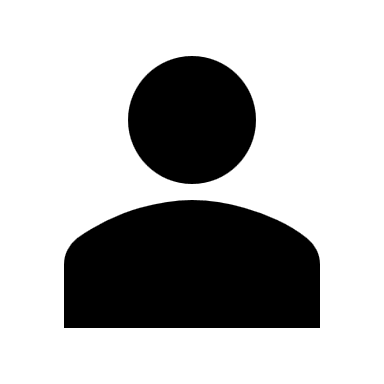 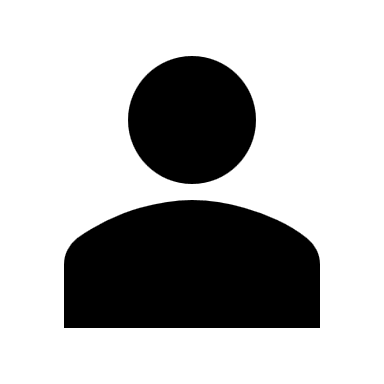 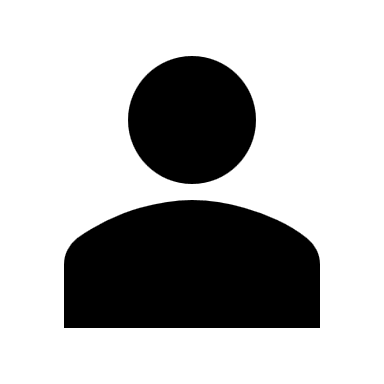 « Les produits biologiques sont plus longs à pousser bien souvent et méritent une plus grande attention, plus de main d'œuvre !!donc c'est un peu normal qu'ils soient un peu plus chers, mais pas hors de prix comme il est pratiqué actuellement ! » Homme, Martiniquais, plus de 65 ans, inactif, seul avec enfant(s)
« La production en mode Bio demande plus de main d’œuvre (désherbage par exemple), il ne s'agit pas généralement d'agriculture intensive, être certifié BIO coûte cher. » Femme, Guadeloupéenne, 50-64 ans, inactive, en couple avec enfant(s)
« Oui à condition qu'il respecte vraiment les mêmes règles Bio de la France car trop de produits rentrent en tant que Bi sans l'être vraiment en France. » Homme, Martiniquais, 50-64 ans, CSP+, en couple avec enfants
Perception du surcoût des produits bio
Pouvez-vous expliquer pourquoi [vous trouvez normal ou anormal qu’un produit biologique puisse coûter plus cher qu’un produit non biologique] ? / « Anormal »
Base Antilles, individus ayant fourni une réponse, n=318
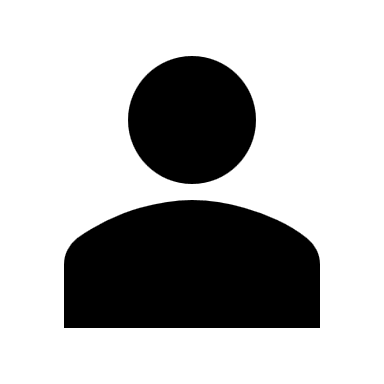 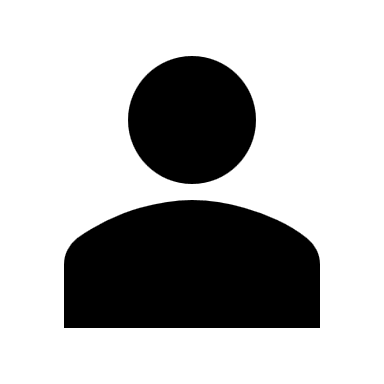 « L'agriculture intensive (qui détruit l'environnement) est subventionnée alors que l'agriculture biologique et la permaculture ne le sont pas alors qu’elles créent plus d'emplois (plus de main d’œuvre nécessaire). Les subventions devraient aller à une agriculture durable, ce qui ferait baisser les prix.. » Homme, Martiniquais, 50-64 ans, en couple avec enfants
« Parce que ce sont des produits qui viennent de la terre. Et ce qui vient de la terre c'est Dieu qui les fait croître. Donc je ne trouve pas normal que ce qui est bon pour la santé soit plus cher que les produits non biologiques. » Femme, Martiniquaise, 25-34 ans, inactive, en couple sans enfants
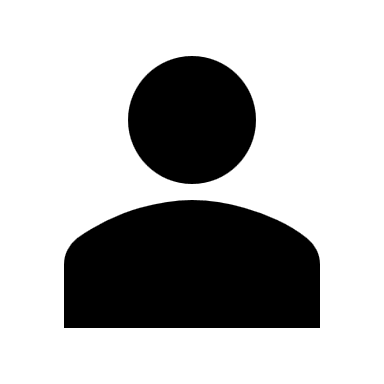 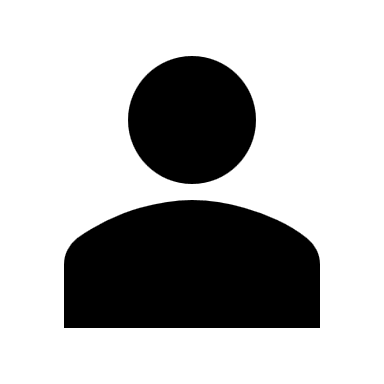 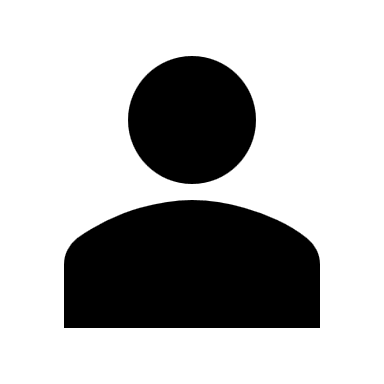 « Les pesticides devraient être interdits pour que seuls les produits bio soient disponibles, tous les pays, dont notre Etat, devraient investir plus en ce sens pour le bénéfice de la santé publique. » Homme, Guadeloupéen, 35-49 ans, CSP intermédiaire, seul sans enfants
« Comment ? Je vis ici, la denrée en question je peux l’avoir vue pousser ou autre et je dois payer trois fois mon âge pour l’avoir ! Ce n’est pas normal. Qu’il fasse le tour du monde si il veut, mais étant de l’origine du produit je dois être privilégiée sur son prix ! Je peux comprendre que la vie est chère et que les commerçants doivent survivre mais je crois vraiment que si on se serre les coudes et que l’un ne veut pas manger plus que l’autre on peut TRÈS BIEN s’en sortir avec les produits locaux de chez nous dont Dieu nous a fait grâce. C’est tout pour moi. Soyez bénie. » 267 Femme, Guadeloupéenne, 18-24 ans, inactive, vivant chez ses parents
« Je ne crois pas au bio la terre a été cultivée pendant  des décennies en Guadeloupe ils ont pollué la terre avec le chlordécone etc. Le voisin ne plante pas de bio : quand il pleut ça va sur le terrain voisin, la pluie est polluée, l’air qu’on respire aussi et on veut nous faire avaler du bio qui n’existe pas ! C’est pouvoir s’en foutre plein les poches au détriment du peuple. » Femme, Guadeloupéenne, plus de 65 ans, inactive, en couple sans enfants
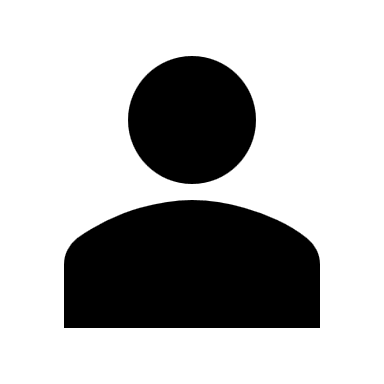 « Nous sommes sur une île où les choses poussent facilement... le bio est souvent importé de loin pour rien. Le bio a une image de "luxe" qui ne devrait pas être.» Femme, Guadeloupéenne, 25-34 ans, inactive, en couple sans enfants
Valeur prix des produits bios
Pour chacune des phrases suivantes, vous me direz dans quelle mesure êtes-vous tout à fait, plutôt, plutôt pas ou pas du tout d’accord avec les affirmations listées ci-dessous ?
Bases totales, n=4000 (Métropole) et n=656 (Antilles)
Antilles
« Le bio c’est surtout du marketing »
Plutôt pas d’accord
Plutôt d’accord
Tout à fait d’accord
Pas tout d’accord
Représentation des produits bio
Connaissance du bio
Exigences du cahier des charges
Selon vous l’agriculture biologique suit un cahier des charges (c’est-à-dire un document contractuel à respecter)...
Bases totales, n=4000 (Métropole) et n=656 (Antilles)
Exigeant 

Antilles :
71% 

Métropole :
74%
Exigeant 

Guadeloupe :
72% 

Martinique :
71%
Plutôt exigeant
Pas vraiment exigeant
Pas tout exigeant
Ne suit pas de cahier des charges spécifique
Très exigeant
Contrôle des produits bios
Pour chacune des phrases suivantes, vous me direz dans quelle mesure êtes-vous tout à fait, plutôt, plutôt pas ou pas du tout d’accord avec les affirmations listées ci-dessous ?
Bases totales, n=4000 (Métropole) et n=656 (Antilles)
« Les produits bio sont soumis à des contrôles annuels systématiques en France »
Tout à fait d’accord
Tout à fait d’accord
Pas tout d’accord
Pas tout d’accord
Plutôt pas d’accord
Plutôt pas d’accord
Plutôt d’accord
Plutôt d’accord
Connaissances des normes bio
Selon vous, en général, un produit bio est un produit..
Bases totales, n=xx (Métropole) et n=656 (Antilles)
Faux
Je ne sais pas
Vrai
Connaissances des normes bio
Selon vous, en général, un produit bio est un produit..
Bases totales, n=332 (Guadeloupe) et n=324 (Martinique)
Faux
Je ne sais pas
Vrai
Représentation des produits bio
Information
Niveau d’information sur l’impact sanitaire et environnemental
Diriez-vous que vous avez assez d’informations concernant… ?
Bases totales, n=4000 (Métropole) et n=656 (Antilles)
Non, pas du tout
Non, plutôt pas
Ne se sent pas concerné
Oui, plutôt
Oui, tout à fait
L’impact sur la santé de l’agriculture biologique
L’impact environnemental de l’agriculture biologique
[Speaker Notes: Mettre avec information / connaissance]
Niveau d’information sur l’origine des produits biologiques
Diriez-vous que vous avez assez d’informations concernant… ?
Bases totales, n=4000 (Métropole) et n=656 (Antilles)
Non, pas du tout
Non, plutôt pas
Ne se sent pas concerné
Oui, plutôt
Oui, tout à fait
L’origine des produits biologiques
[Speaker Notes: Mettre avec information / connaissance]
Niveau d’information sur les contrôles et la réglementation
Diriez-vous que vous avez assez d’informations concernant… ?
Bases totales, n=4000 (Métropole) et n=656 (Antilles)
Non, pas du tout
Non, plutôt pas
Ne se sent pas concerné
Oui, plutôt
Oui, tout à fait
Le contrôle des produits biologiques
La réglementation en agriculture biologique
[Speaker Notes: Mettre avec information / connaissance]
Les plus jeunes en manque d’informations sur le bio
Diriez-vous que vous avez assez d’informations concernant… ?
Antilles
Base totale, n=656 (Antilles)
L’impact sur la santé de l’agriculture biologique
L’impact environnemental de l’agriculture biologique
Oui, plutôt
Oui, tout à fait
L’origine des produits biologiques
La réglementation en agriculture biologique
Représentation des produits bio
Notoriété des labels
Qualités environnementales des produits bios
Connaissez-vous ces 2 logos…
Bases totales, n=4000 (Métropole) et n=656 (Antilles)
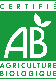 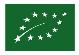 Non
Oui
Connaissance de labels / logos
Voici différents labels, logos ou certifications. Pour chacun d’entre eux, veuillez indiquer si, lors de vos achats de produits alimentaires vous y êtes personnellement…
Base totale, n=656 (Antilles)
Vous ne connaissez pas ce label
Pas du tout attentif
Plutôt pas attentif
Assez attentif
Très attentif
Antilles
% attentifs 
(base = connaissant le label)
Connaissance de labels / logos
Voici différents labels, logos ou certifications. Pour chacun d’entre eux, veuillez indiquer si, lors de vos achats de produits alimentaires vous y êtes personnellement…
Base totale, n=332 (Guadeloupe)
Vous ne connaissez pas ce label
Pas du tout attentif
Plutôt pas attentif
Assez attentif
Très attentif
Guadeloupe
% attentifs 
(base = connaissant le label)
Connaissance de labels / logos
Voici différents labels, logos ou certifications. Pour chacun d’entre eux, veuillez indiquer si, lors de vos achats de produits alimentaires vous y êtes personnellement…
Base totale, n=324 (Martinique)
Martinique
Vous ne connaissez pas ce label
Pas du tout attentif
Plutôt pas attentif
Assez attentif
Très attentif
% attentifs 
(base = connaissant le label)
4.
Les consommateurs réguliers de produits biologiques
Retour au sommaire
Consommation de produits biologiques
Depuis combien de temps consommez-vous des produits biologiques ?
Bases : individus consommant régulièrement des produits biologiques, n=2484 (Métropole) et n=430 (Antilles)
Moins d’un an
Entre 1 et 3 ans
Entre 4 et 6 ans
Entre 7 et 10 ans
Plus de 10 ans
Je ne sais pas / Je ne me souviens pas
Raisons de consommer des produits bio
Quelles sont toutes les raisons qui vous incitent à consommer des produits biologiques ?
Bases : individus consommant régulièrement des produits biologiques, n=2484 (Métropole) et n=430 (Antilles)
Antilles
Métropole
[Speaker Notes: Regarder les profils pour croisement]
Raisons de consommer des produits bio
Quelles sont toutes les raisons qui vous incitent à consommer des produits biologiques ?
Bases : individus consommant régulièrement des produits biologiques, n=220 (Guadeloupe) et n=210 (Martinique)
Guadeloupe
Martinique
[Speaker Notes: Regarder les profils pour croisement]
Raisons de consommer des produits bio
Quelles sont toutes les raisons qui vous incitent à consommer des produits biologiques ?
Antilles
Base : individus consommant régulièrement des produits biologiques, n=430 (Antilles)
« Pour préserver ma santé »
Pour préserver l’environnement (lutte contre le réchauffement climatique, protection de la terre …)
Produits biologiques consommés
Quels sont tous les produits biologiques que vous consommez ?
Antilles
Base : individus consommant régulièrement des produits biologiques, n=430 (Antilles)
[Speaker Notes: Regarder les profils pour croisement]
Produits biologiques consommés
Quels sont tous les produits biologiques que vous consommez ?
Bases : individus consommant régulièrement des produits biologiques, n=220 (Guadeloupe) et n=210 (Martinique)
Guadeloupe
Martinique
[Speaker Notes: Regarder les profils pour croisement]
Le produit bio préféré
Quel est votre produit bio préféré ?
Base : habitants des Antilles ayant fourni une réponse, n=256
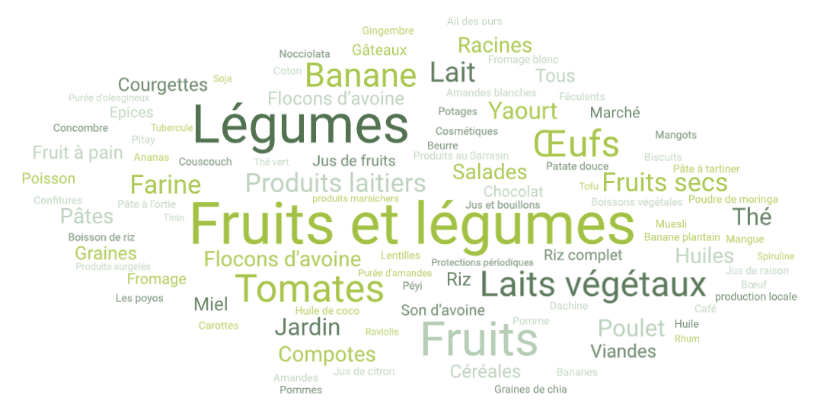 Critères de choix des produits bio
Quels sont vos 3 principaux critères de choix pour l’achat d’un produit biologique ? / 1er + 2nd + 3ème
Base : individus consommant régulièrement des produits biologiques, n=430 (Antilles)
Antilles
[Speaker Notes: Regarder les profils pour croisement]
Critères de choix des produits bio
Quels sont vos 3 principaux critères de choix pour l’achat d’un produit biologique ? / 1er + 2nd + 3ème
Bases : individus consommant régulièrement des produits biologiques, n=220 (Guadeloupe) et n=210 (Martinique)
Guadeloupe
Martinique
[Speaker Notes: Regarder les profils pour croisement]
5.
La consommation des produits  biologiques non alimentaires
Retour au sommaire
Consommation de produits bio non alimentaires
Est-ce qu’il vous arrive d’acheter les produits bio suivants ?
Bases totales, n=4000 (Métropole) et n=656 (Antilles)
Antilles
Métropole
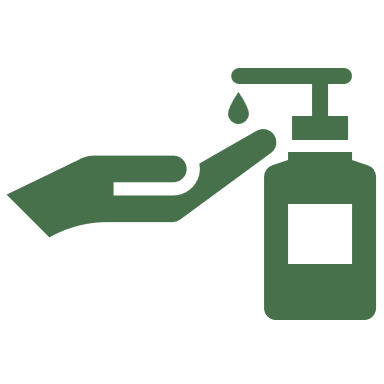 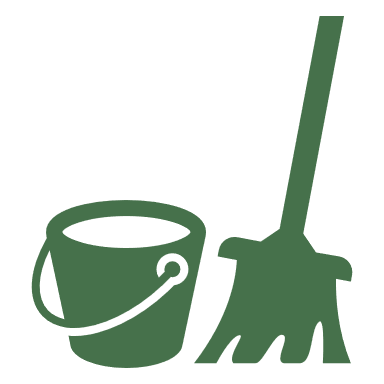 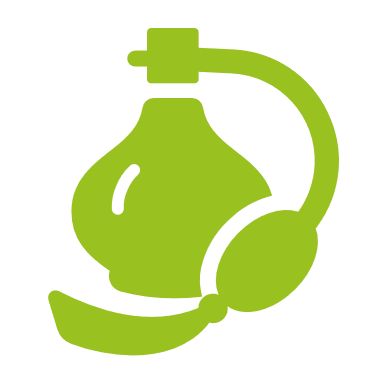 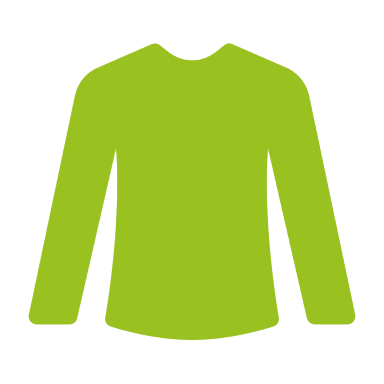 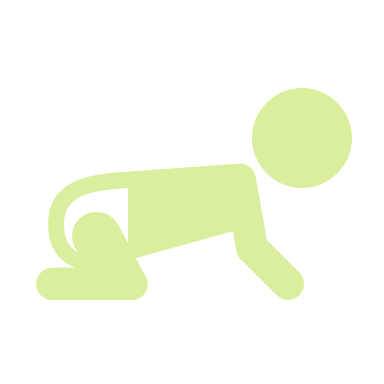 Consommation de produits bio non alimentaires
Est-ce qu’il vous arrive d’acheter les produits bio suivants ?
Bases totales, n=332 (Guadeloupe) et n=324 (Martinique)
Martinique
Guadeloupe
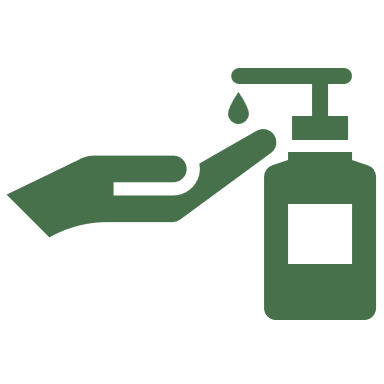 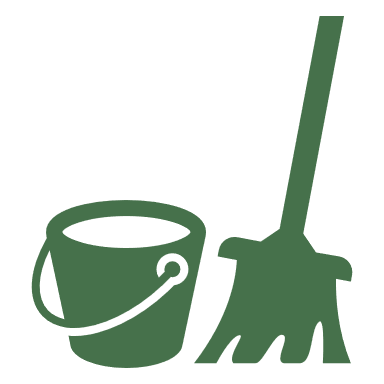 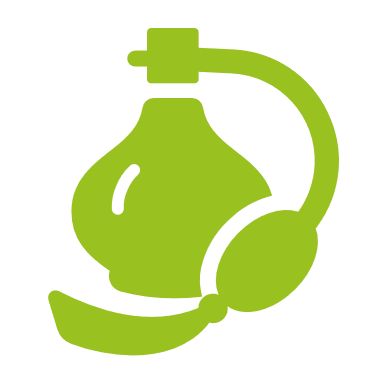 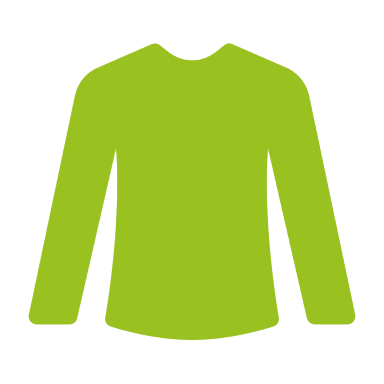 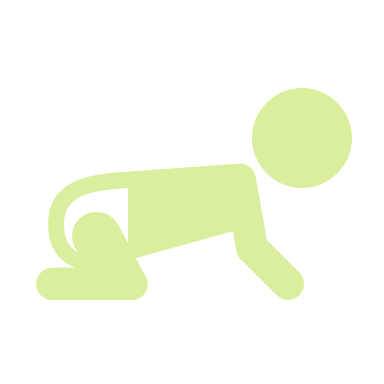 [Speaker Notes: Regarder les profils pour croisement]